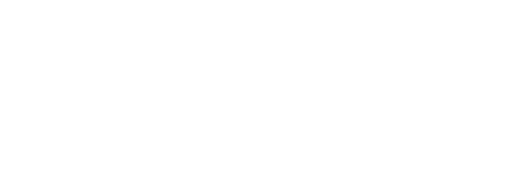 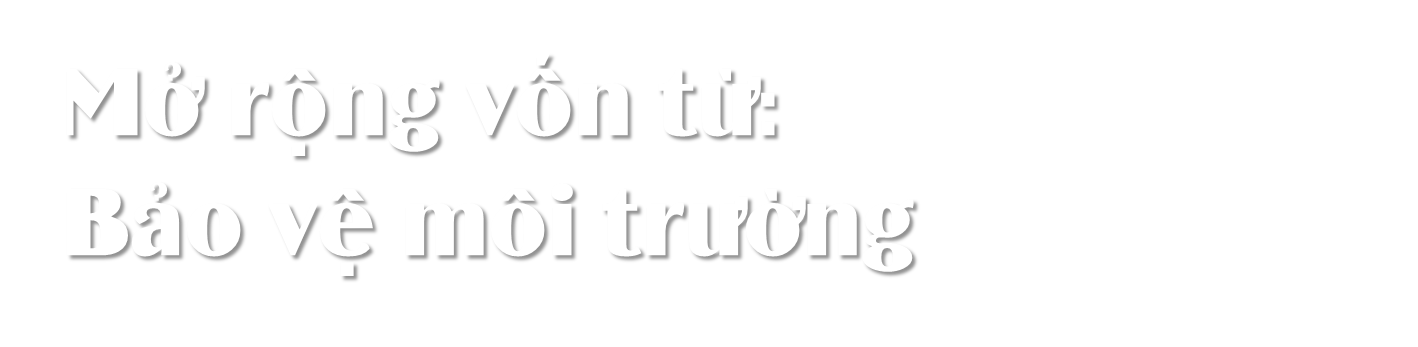 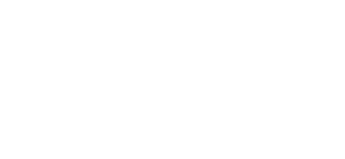 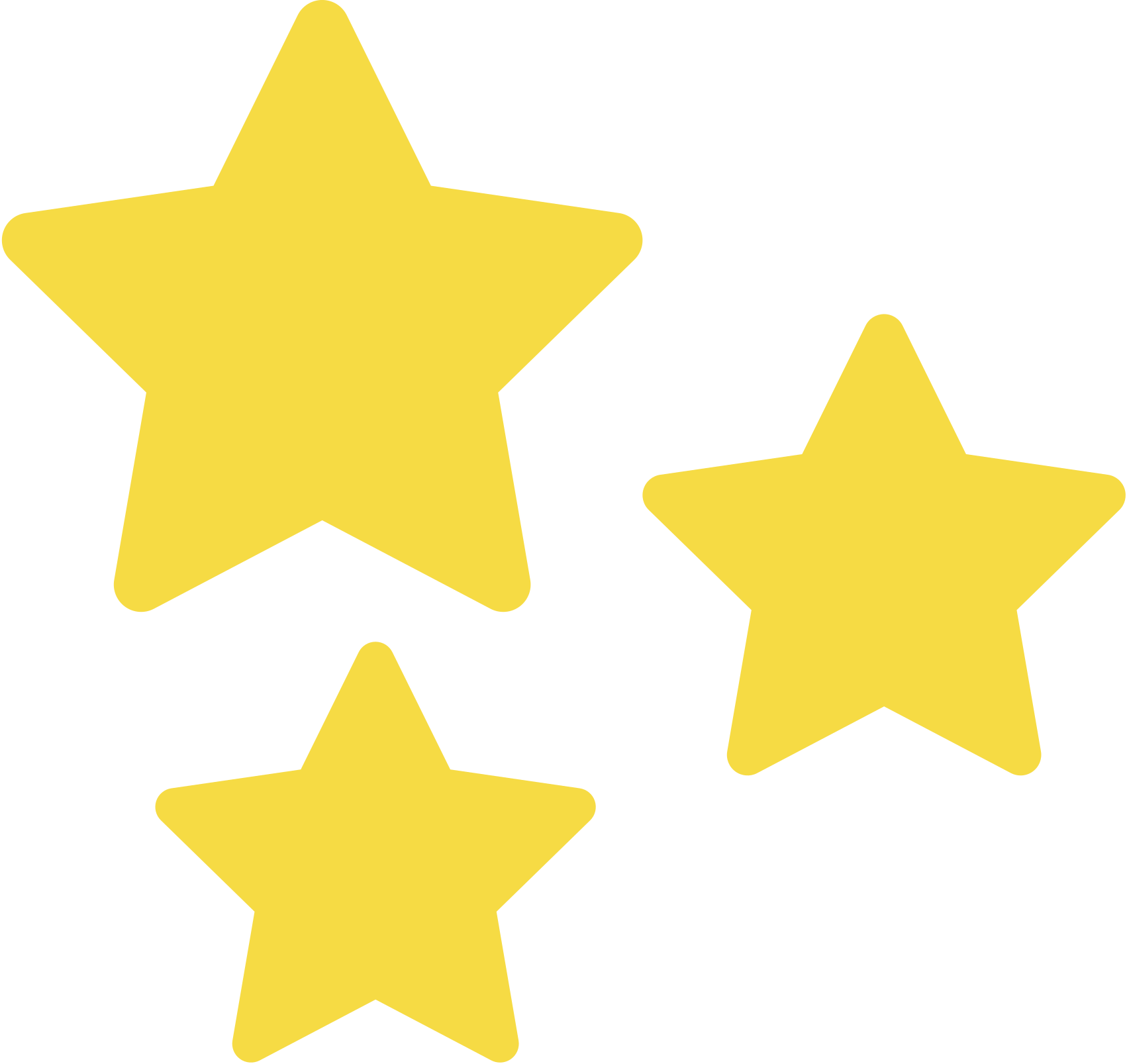 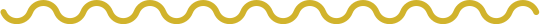 Hiểu được nghĩa của một số từ ngữ về môi trường
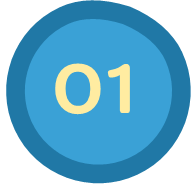 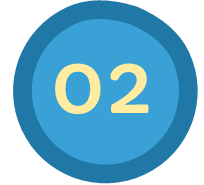 Luyện tập kĩ năng giải nghĩa một số từ ngữ nói về môi trường
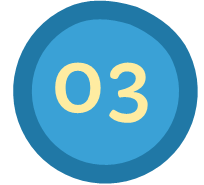 Tìm được các từ đồng nghĩa với từ đã cho
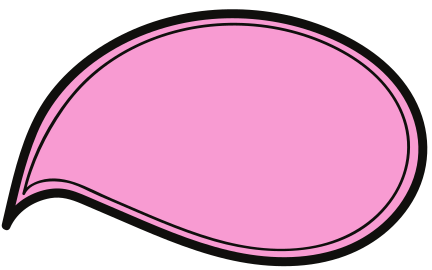 Tiết trước
em học bài gì?
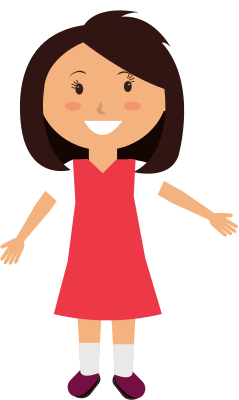 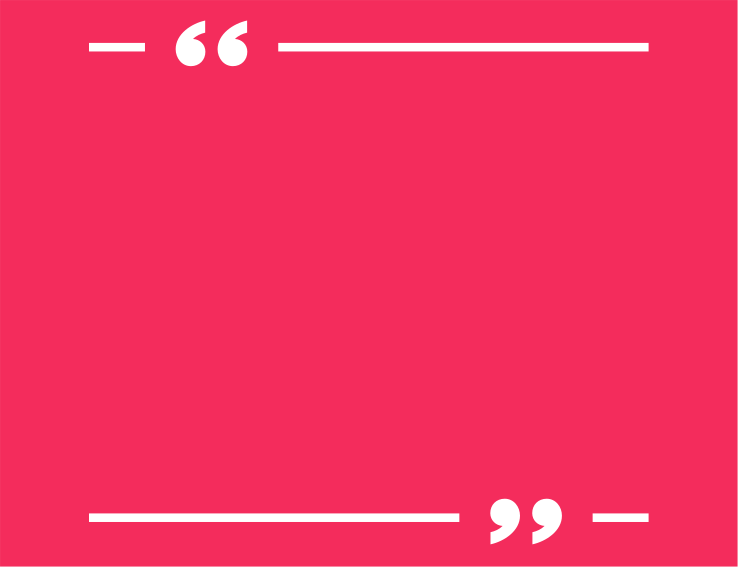 QUAN HỆ TỪ
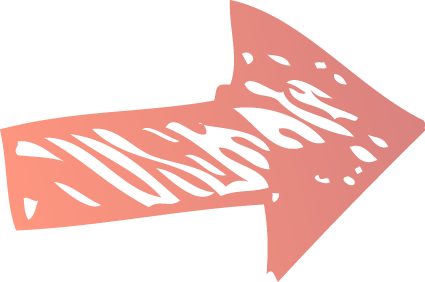 Hãy xác định các cặp quan hệ từ trong những câu sau và cho biết chúng biểu thị quan hệ gì?
a) Nếu  môi trường bị ô nhiễm thì cuộc sống của con người sẽ bị đe dọa.


b) Vì chúng em vệ sinh trường lớp hằng ngày nên trường em luôn sạch đẹp.
Nếu…thì biểu thị quan hệ giả thiết – kết quả.
Vì…nên biểu thị quan hệ nguyên nhân – kết quả.
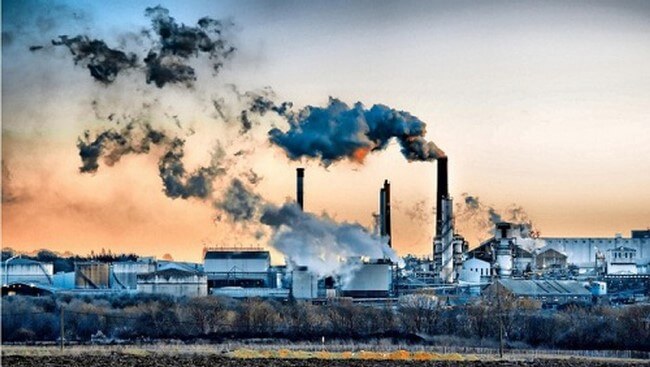 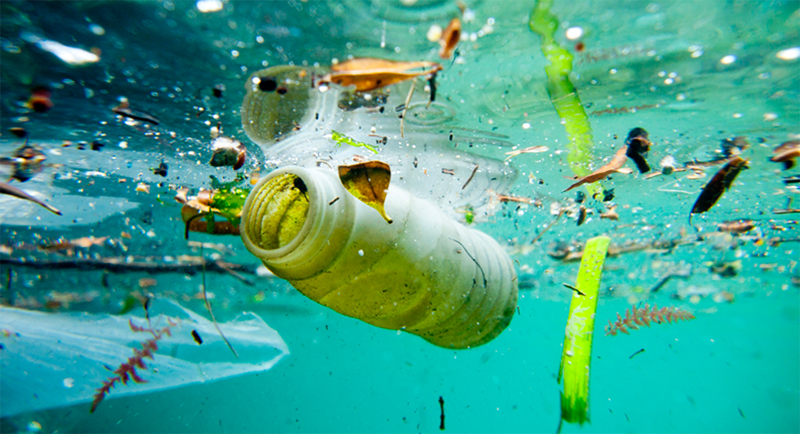 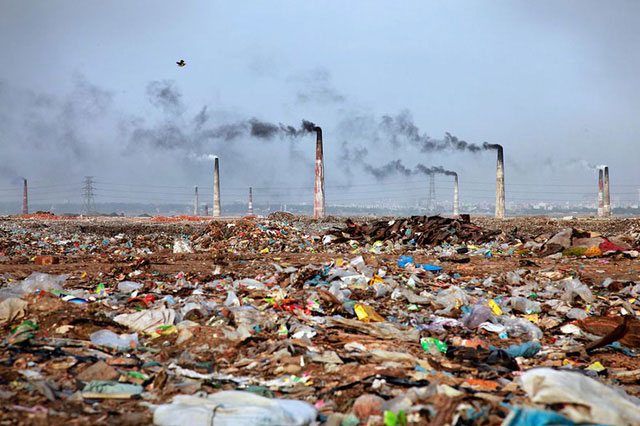 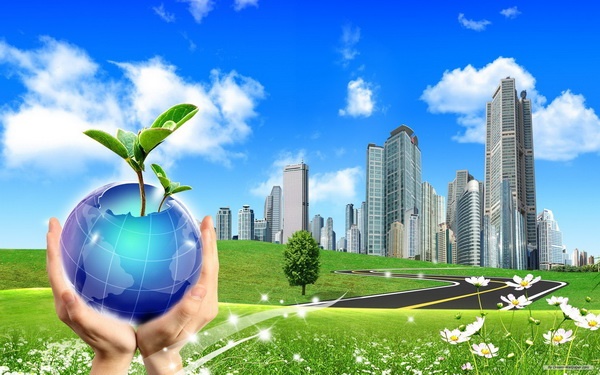 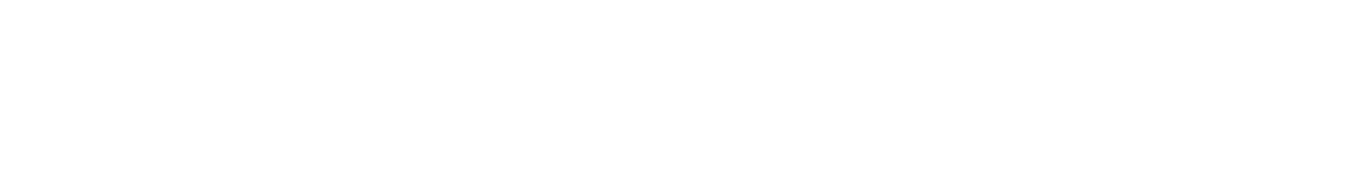 Luyện từ và câu
Mở rộng vốn từ: Bảo vệ môi trường
1
Đọc đoạn văn sau và thực hiện nhiệm vụ nêu ở bên dưới:
Thành phần môi trường là các yếu tố tạo thành môi trường: không khí, nước, đất, âm thanh, ánh sáng, lòng đất, núi, rừng, sông, hồ, biển, sinh vật, các hệ sinh thái, các khu dân cư, khu sản xuất, khu bảo tồn thiên nhiên, cảnh quan thiên nhiên, danh lam thắng cảnh, di tích lịch sử và các hình thái vật chất khác.
Đọc đoạn văn sau và thực hiện nhiệm vụ nêu ở bên dưới:
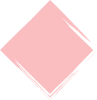 a) Phân biệt nghĩa của các cụm từ:
Khu dân cư
Khu sản xuất
Khu bảo tồn thiên nhiên
Là khu vực làm việc của nhà máy, xí nghiệp
Là khu vực dành cho nhân dân ăn ở, sinh hoạt.
Là khu vực trong đó các loài vật, cảnh quan thiên nhiên được bảo vệ, giữ gìn lâu dài
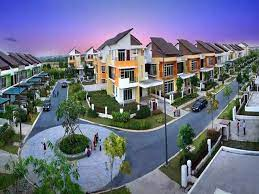 Khu dân cư
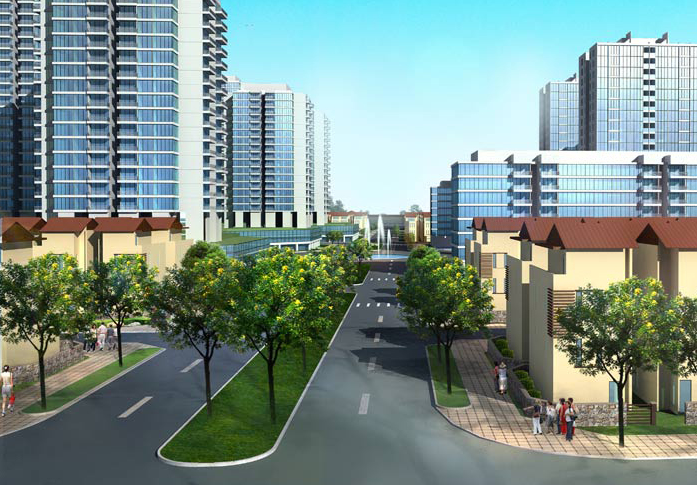 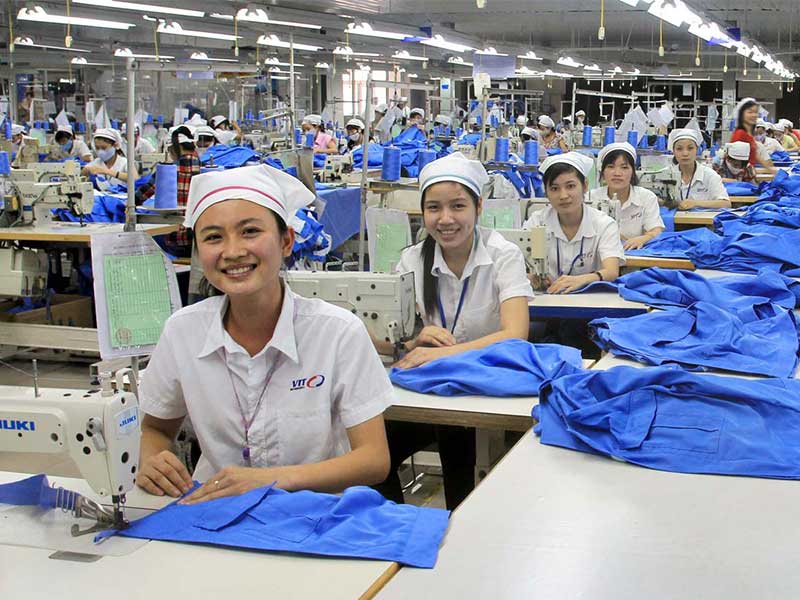 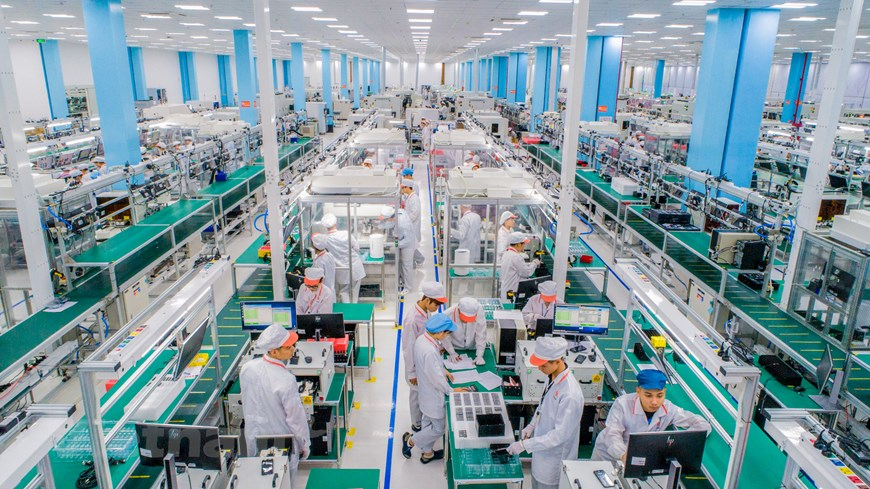 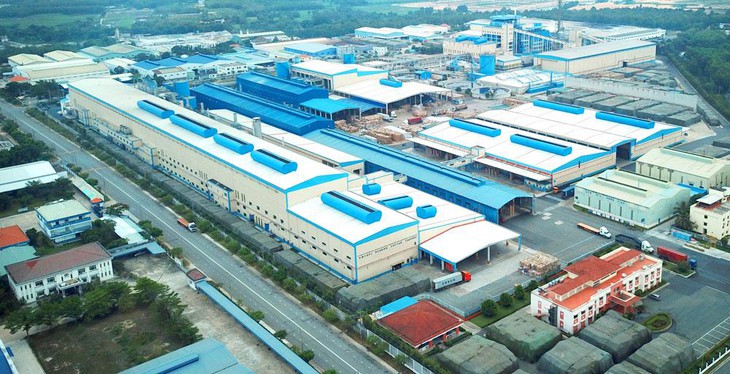 Khu sản xuất
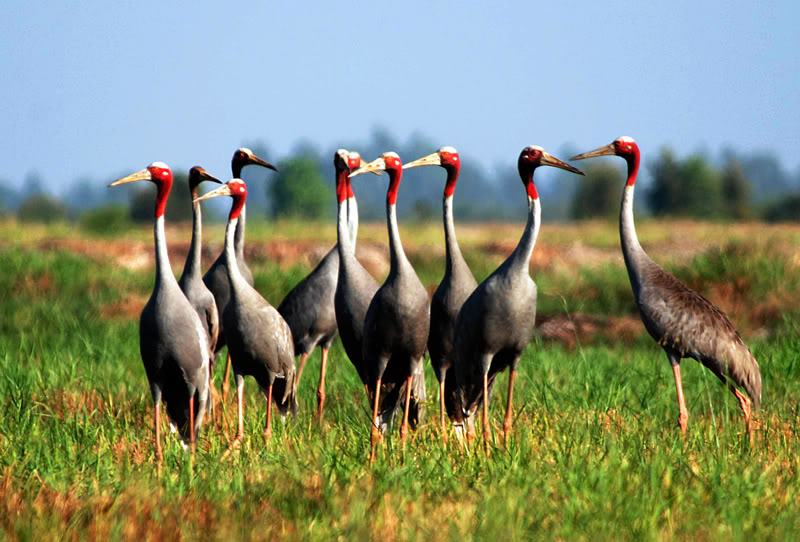 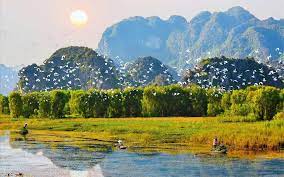 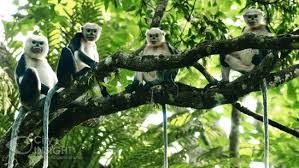 Khu bảo tồn thiên nhiên
Đọc đoạn văn sau và thực hiện nhiệm vụ nêu ở bên dưới:
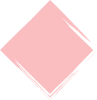 Tiết trước
em học bài gì?
b) ) Mỗi từ ở cột A dưới đây ứng với nghĩa nào ở cột B?
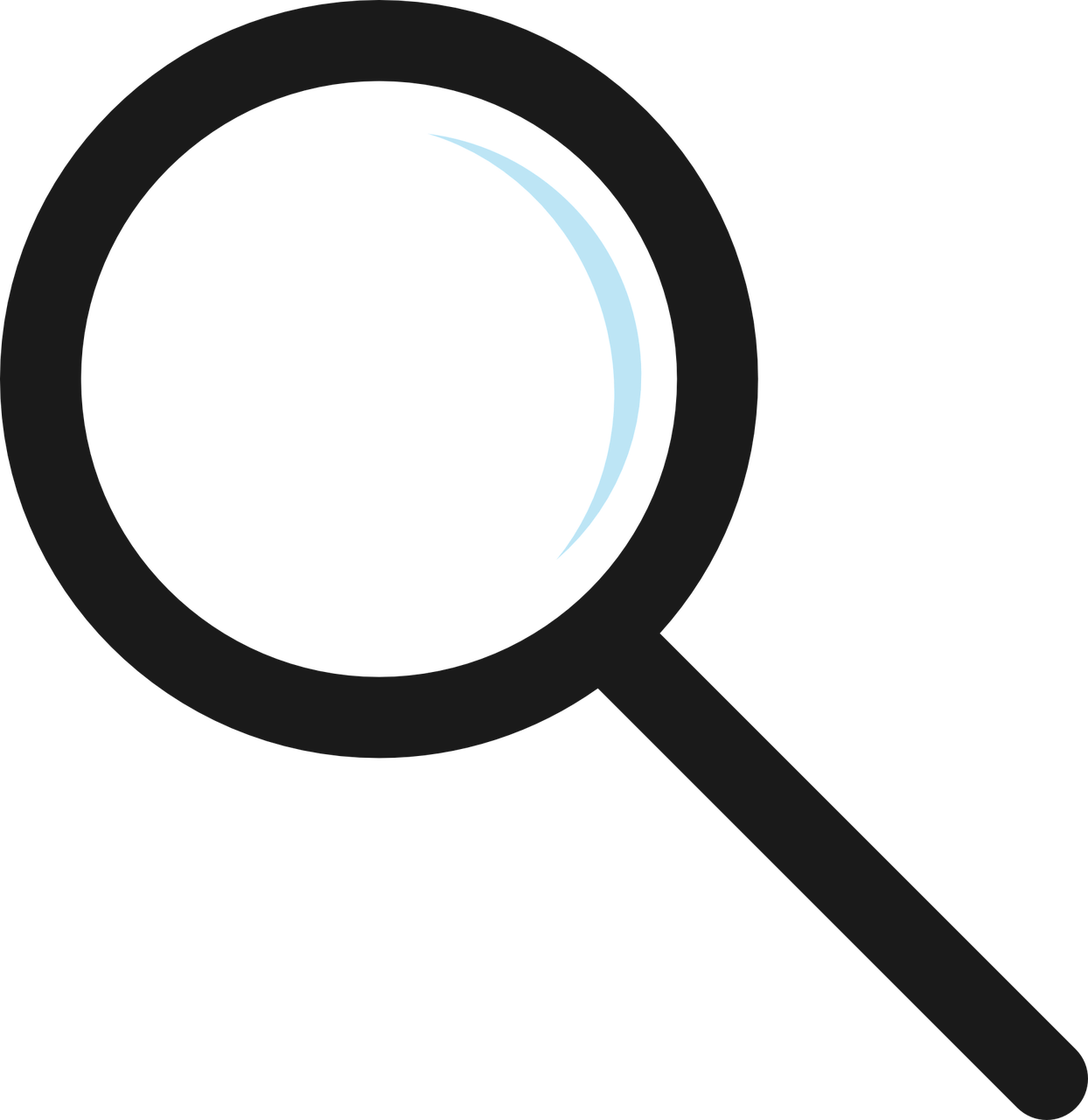 Vi sinh vật ?
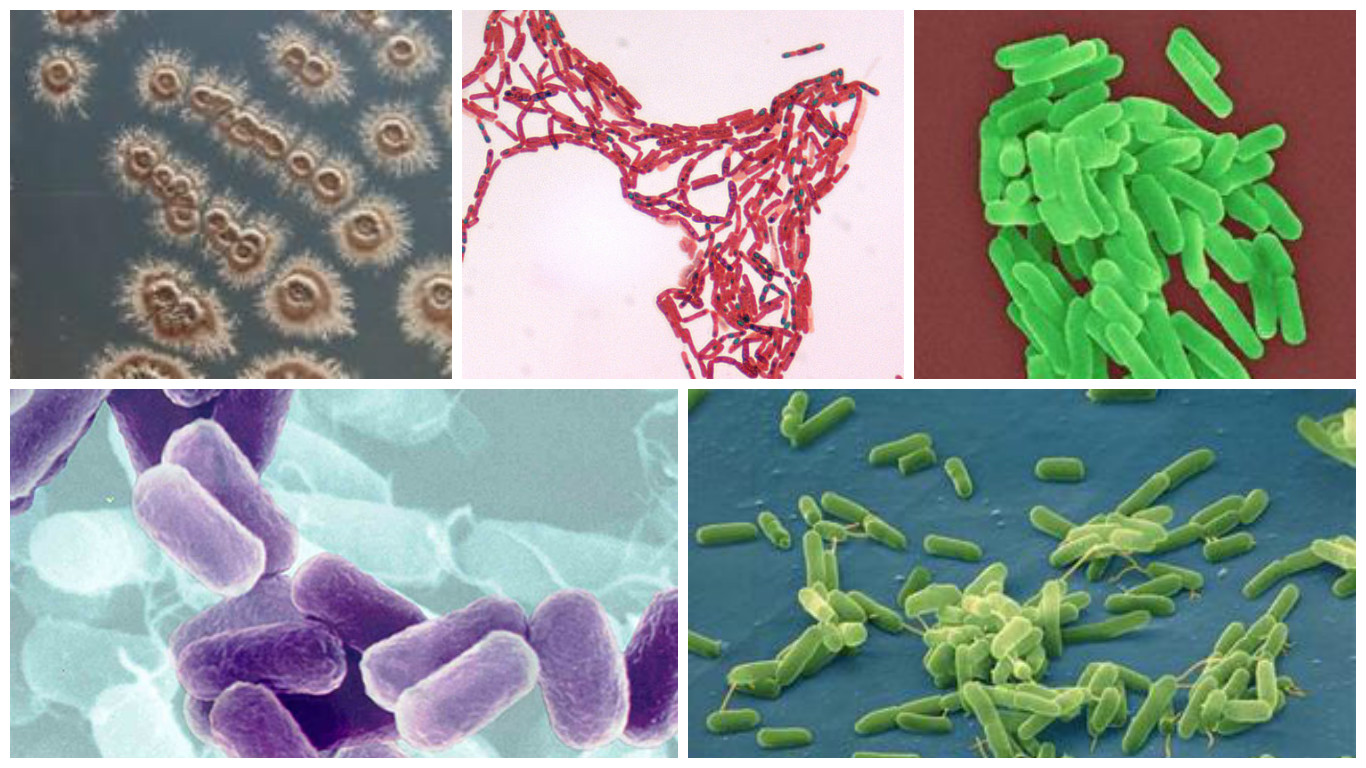 Vi sinh vật
2
Bài tập 2 giảm tải
3
Thay từ bảo vệ trong câu sau bằng một từ đồng nghĩa với nó:
Chúng em bảo vệ môi trường sạch đẹp.
3
Thay từ bảo vệ trong câu sau bằng một từ đồng nghĩa với nó:
Chúng em bảo vệ môi trường sạch đẹp.
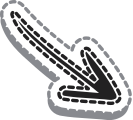 Chúng em giữ gìn môi trường sạch đẹp.
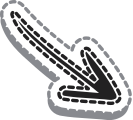 Chúng em gìn giữ môi trường sạch đẹp.
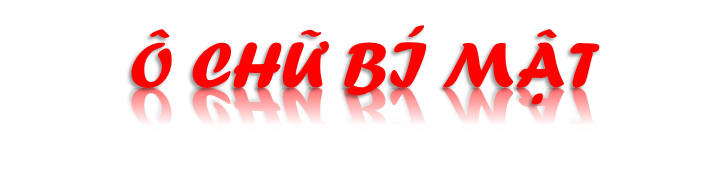 L
Á
P
H
Ổ
I
X
A
N
H
T
Ế
T
T
R
Ồ
N
G
C
Â
Y
M
Ư
Ờ
I
N
Ă
M
B
Ú
P
T
R
Ê
N
C
À
N
H
V
Ệ
S
I
N
H
T
R
Ư
Ờ
N
G
L
Ớ
P
T
U
Y
Ê
N
T
R
U
Y
Ề
N
B
Ả
O
V
Ệ
M
Ô
I
T
R
Ư
Ờ
N
G
1
2
3
4
5
6
Một trong những hành động của chúng ta 
để giúp mọi người hiểu rõ hơn một phong trào 
hay chủ trương nào đó…
Khi chơi, click vào số :
Lần 1: ra câu hỏi
Lần 2: ra đáp án
Lần 3: mất câu hỏi và số.
Trẻ em như ….
Biết ăn, ngủ, biết học hành là ngoan.
Vì lợi ích … trồng cây
Vì lợi ích trăm năm trồng người.
Một trong những việc làm 
hàng ngày ở lớp của các bạn học sinh.
Mùa xuân là … ……………………
Làm cho đất nước càng ngày càng xuân.
Người ta thường ví rừng với hình ảnh này.
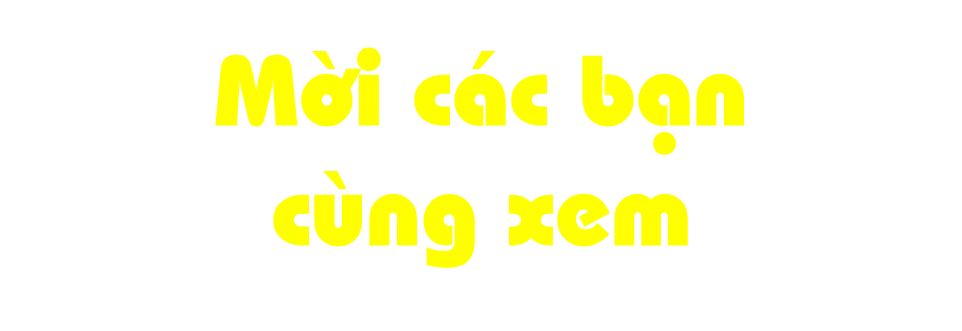 https://www.youtube.com/watch?v=iEVqSRVIDA4
https://www.youtube.com/watch?v=1qmea-XOu2Y
[Speaker Notes: GV chọn 1 trong 2 clip cho HS xem]
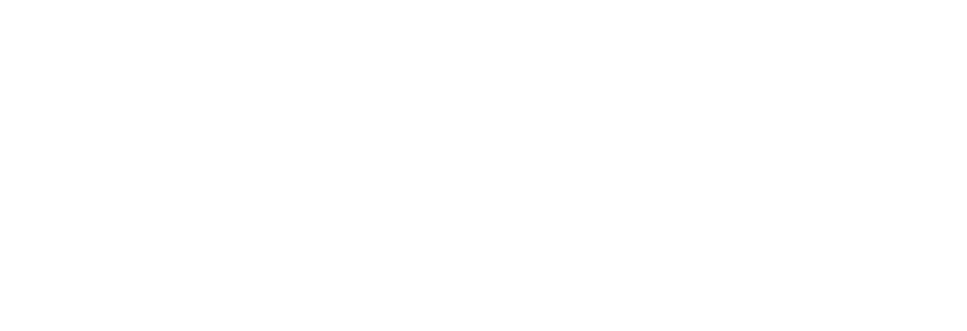